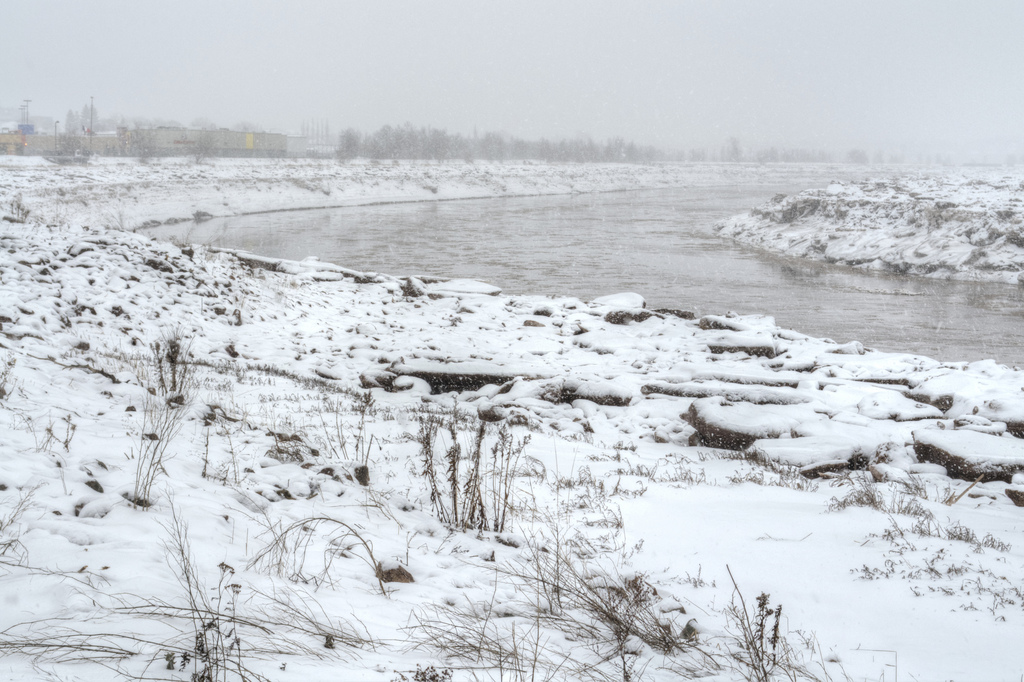 MOOC et REL
Stephen Downes
05 fevrier 2013
http://bit.ly/TFXUV9
Aujourd’hui
Un cours sur la complexité
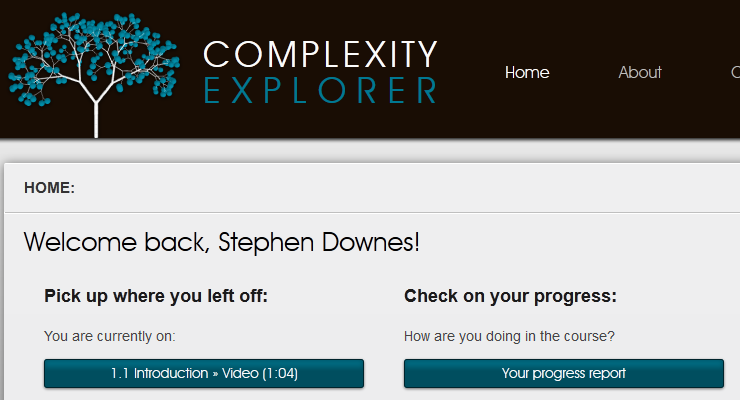 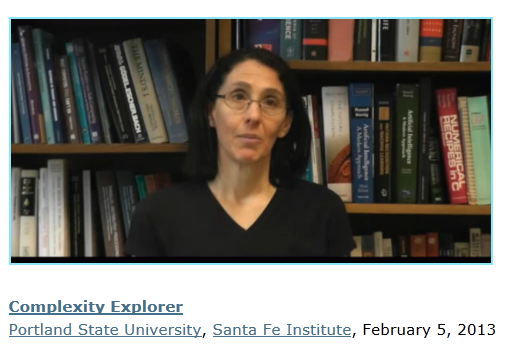 http://www.complexityexplorer.org/
six mille cours
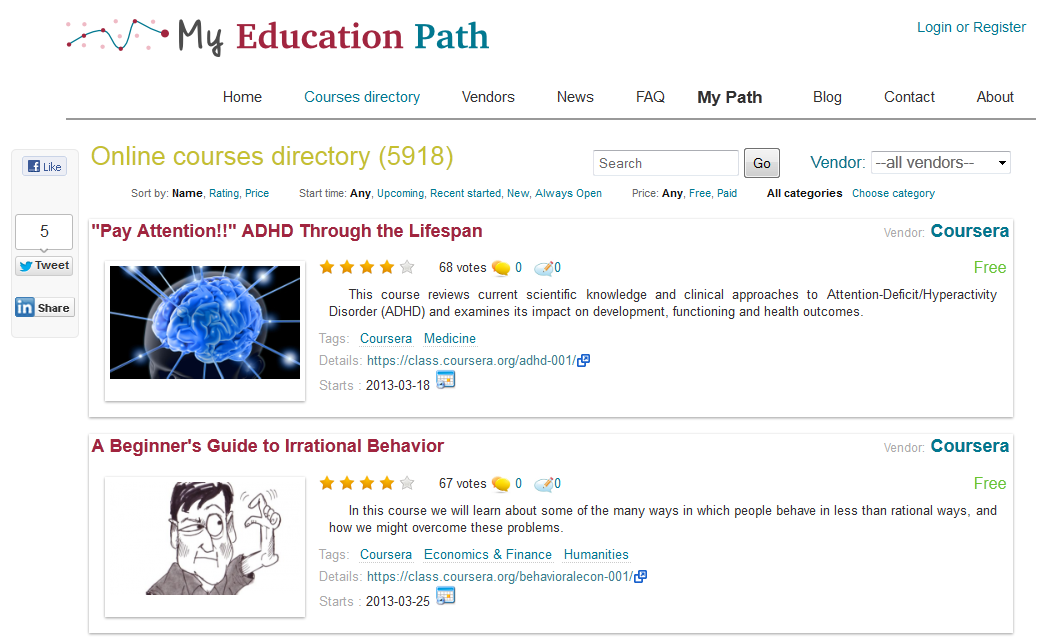 http://myeducationpath.com/courses
http://www.mooc.ca/
CCK08
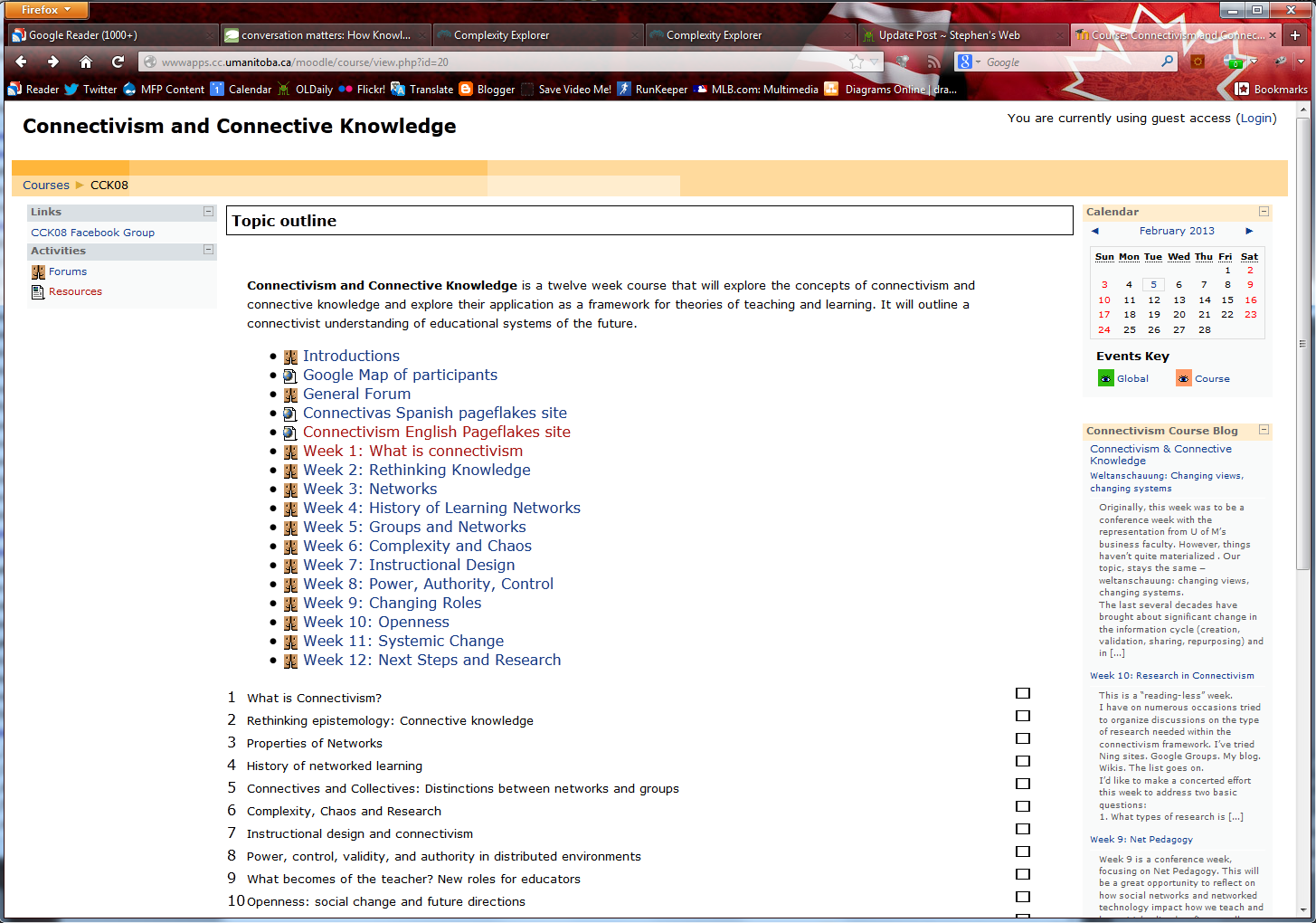 2300 abonnés
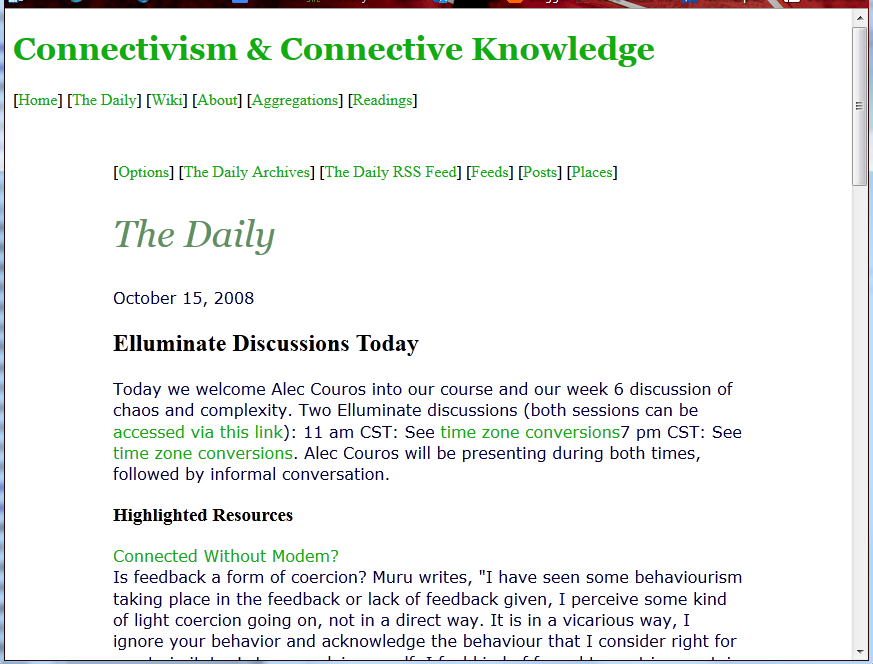 http://wwwapps.cc.umanitoba.ca/moodle/course/view.php?id=20
http://connect.downes.ca/cgi-bin/archive.cgi?page=thedaily.htm
Autres cours
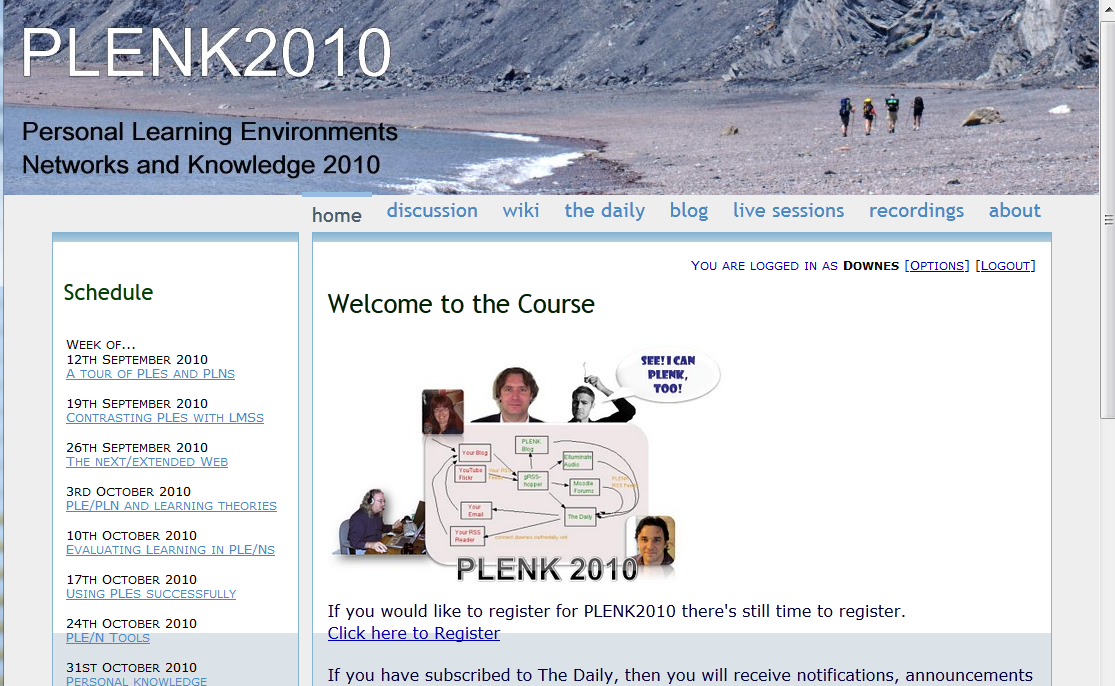 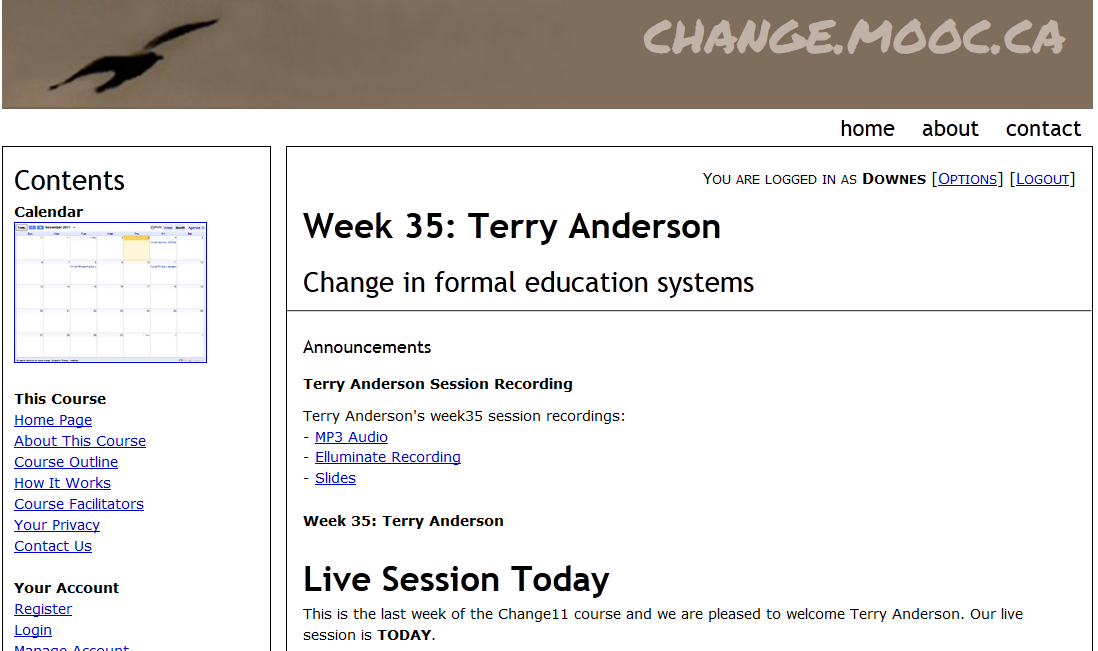 1800 abonnés
http://connect.downes.ca/
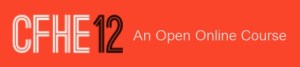 2800 abonnés
3000 abonnés
http://change.mooc.ca/
http://edfuture.net/
cMOOC vs xMOOC
contenu
tâches
réseaux
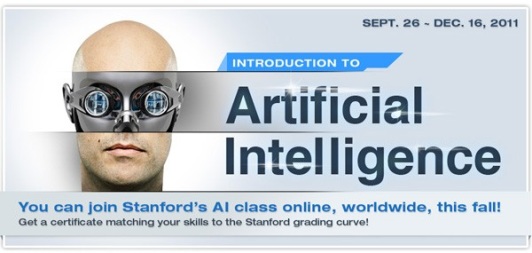 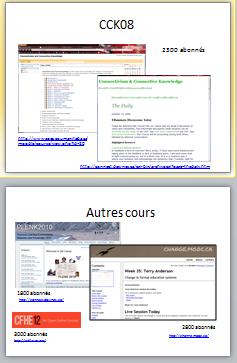 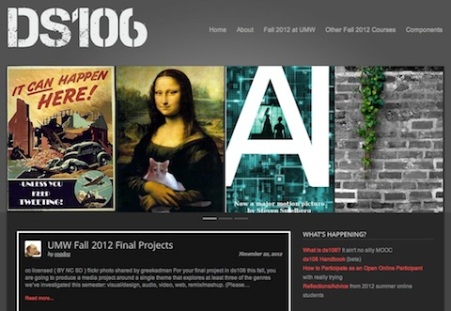 https://www.ai-class.com/
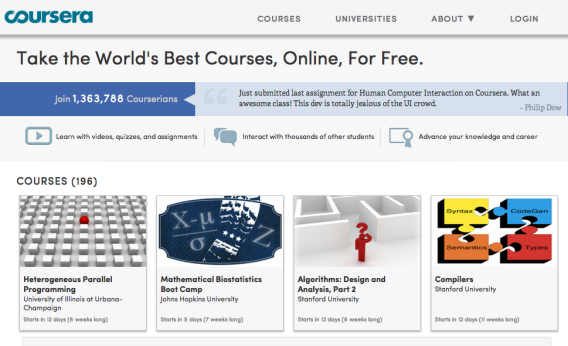 http://ds106.us/history/
https://www.coursera.org/
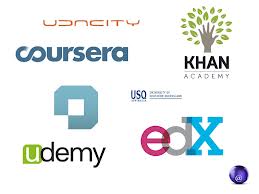 http://lisahistory.net/wordpress/2012/08/three-kinds-of-moocs/
Les MOOCs Connectives
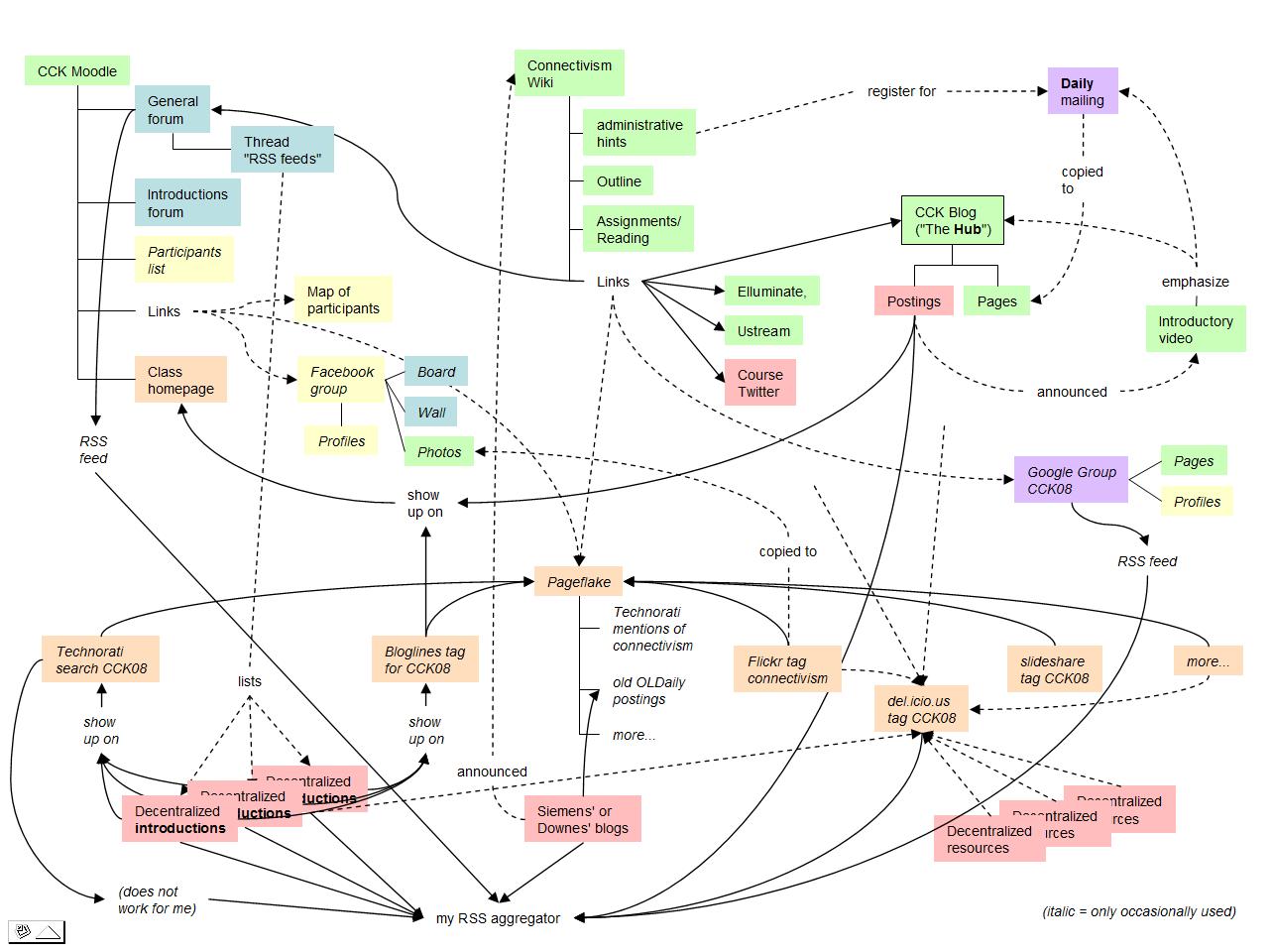 http://x28newblog.blog.uni-heidelberg.de/2008/09/06/cck08-first-impressions/
Comment Apprendre dans un cMOOC
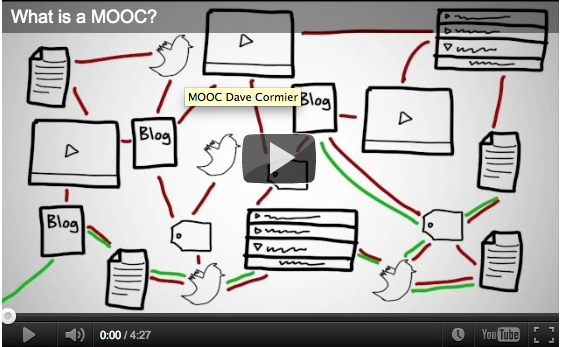 un processus d'immersion dans une communauté sachant
http://www.tonybates.ca/2012/03/03/more-reflections-on-moocs-and-mitx/
Comment créer un cMOOC
C’est comment créer un reseau
Ne pas centraliser
Concentrer sur la création de liens
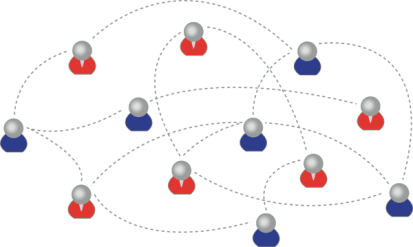 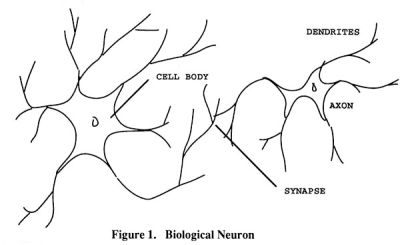 nous utilisons un réseau social...
… pour créer nos connaissances
La Condition Semantique
Autonomie, diversité, liberté, interactivité
Ces conditions sont les conditions d'un dialogue constructif…
et sont donc les principes de conception d'un MOOC
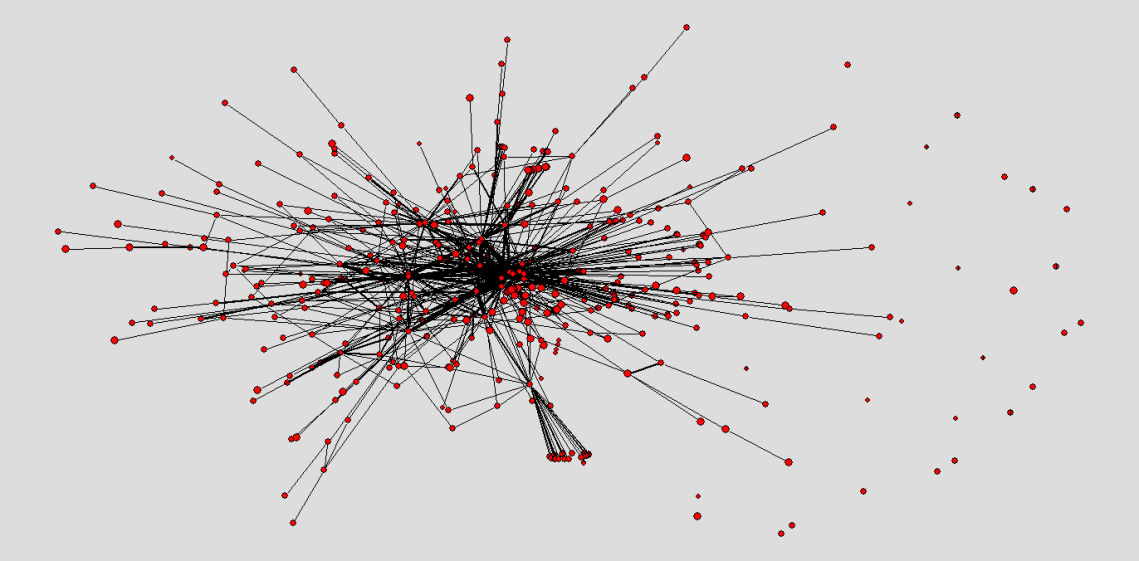 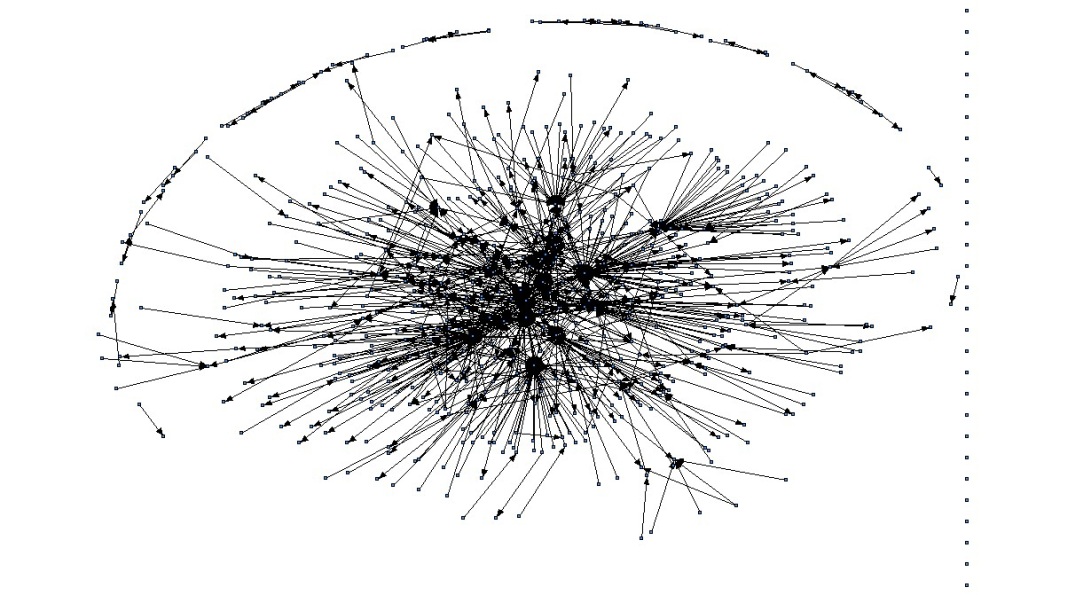 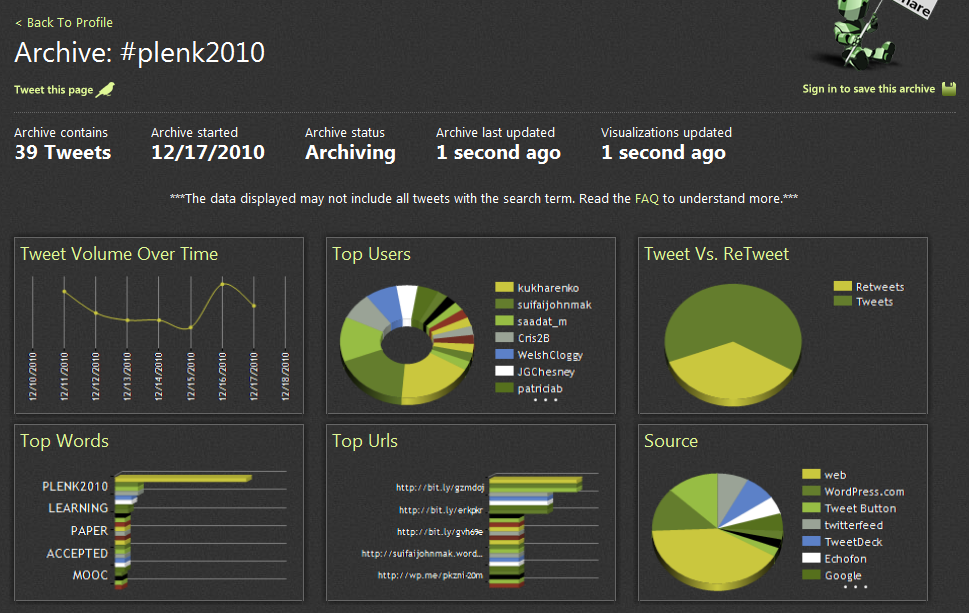 http://itforum.coe.uga.edu/paper92/paper92.html
Comment évaluer l’apprentissage
l'apprentissage n'est pas une collection de faits, c’est une expression de la capacité
L’apprentissage serait reconnu par des experts dans un réseau
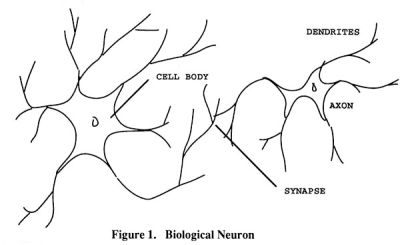 analyse d'apprentissage
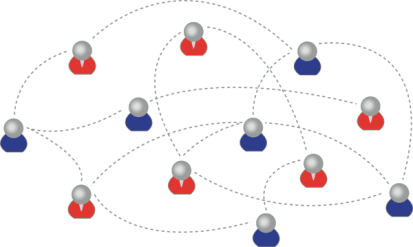 Nous reconnaissons nos connaissances…
…par comment nous utilisons un réseau social
Pourquoi ressources educatives libre?
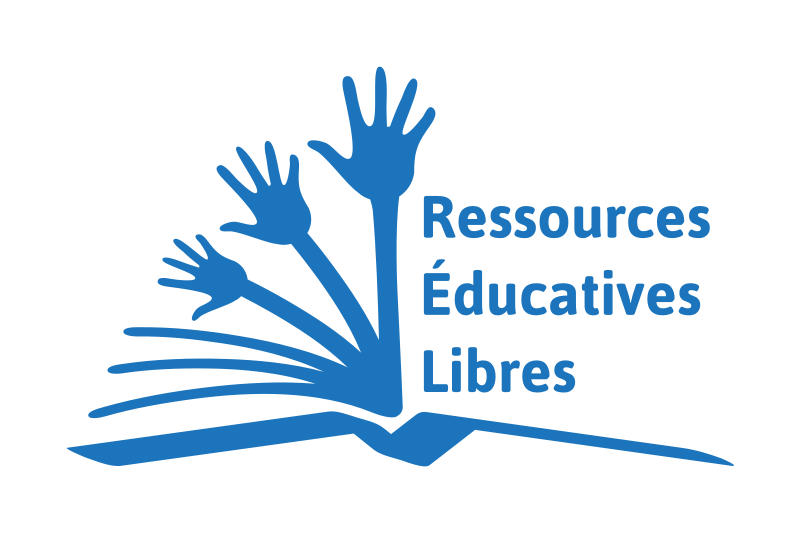 Les activités d'apprentissage sont des conversations
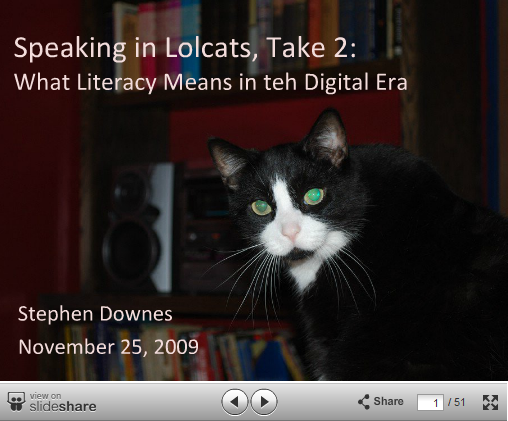 REL sont les mots utilisés dans ces conversations
http://www.downes.ca/presentation/233
Conversations agrégées
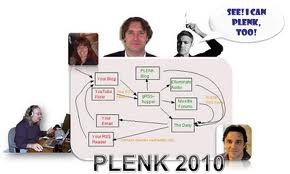 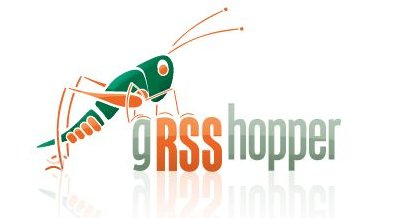 http://www.downes.ca/post/33401
gRSShopper
http://grsshopper.downes.ca
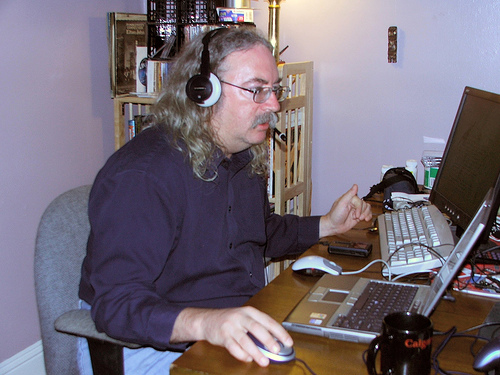 http://www.downes.ca